Let
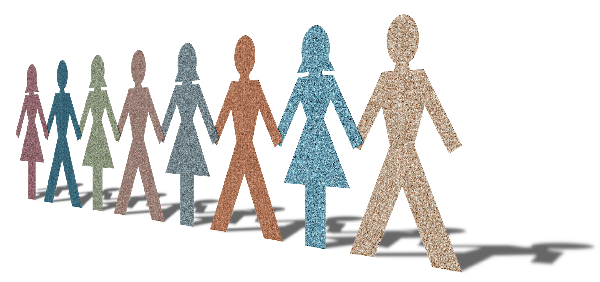 Brotherly Love             Continue
[Speaker Notes: (Hebrews 13:1), “Let brotherly love continue.”

Brotherly love (philadelphia) is the warm affection, fond kindness that results from the relational closeness Christians share as siblings in the family of God.

(1 John 3:1), “Behold what manner of love the Father has bestowed on us, that we should be called children of God! Therefore the world does not know us, because it did not know Him.”

(Galatians 4:4-6), “But when the fullness of the time had come, God sent forth His Son, born of a woman, born under the law, 5 to redeem those who were under the law, that we might receive the adoption as sons. 6 And because you are sons, God has sent forth the Spirit of His Son into your hearts, crying out, “Abba, Father!”

Having been born again, we are to sincerely love each other.

(1 Peter 1:22), “Since you have purified your souls in obeying the truth through the Spirit in sincere love of the brethren, love one another fervently with a pure heart”]
To Obey the Exhortation, we must…
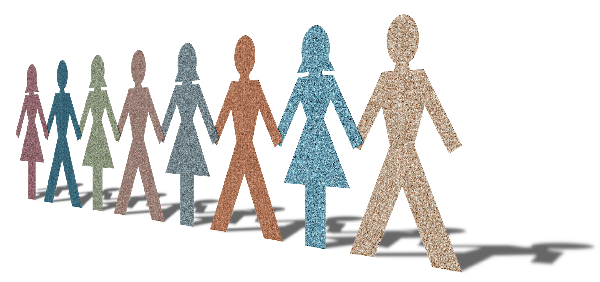 Let brotherly love                                        continue during times                                         of joy (Romans 12:15)
[Speaker Notes: Not as easy as you think!  (Envy?)

(Romans 12:15-16), “Rejoice with those who rejoice, and weep with those who weep. 16 Be of the same mind toward one another. Do not set your mind on high things, but associate with the humble. Do not be wise in your own opinion.”
“Be of the same mind” (Empathy, unity, concord, brotherly love!)

(1 Corinthians 12:24b – 26), “But God composed the body, having given greater honor to that part which lacks it, 25 that there should be no schism in the body, but that the members should have the same care for one another. 26 And if one member suffers, all the members suffer with it; or if one member is honored, all the members rejoice with it.”
God designed us to rejoice as members of the body.
Not to be jealous or envious of the joy of others!]
To Obey the Exhortation, we must…
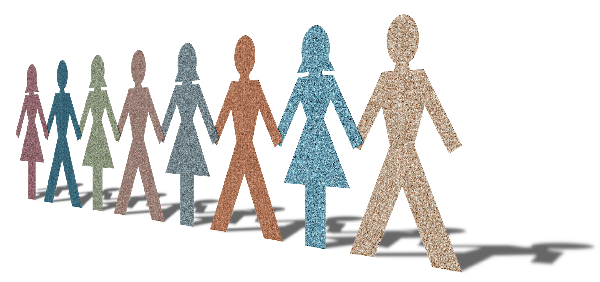 Let brotherly love                                        continue during times                                         of joy (Romans 12:15)
Let brotherly love continue during                      times of sorrow (Romans 12:15)
[Speaker Notes: Not as easy as you think!  No one likes to cry! (I have my own problems)

(Romans 12:15-16), “Rejoice with those who rejoice, and weep with those who weep. 16 Be of the same mind toward one another. Do not set your mind on high things, but associate with the humble. Do not be wise in your own opinion.”
(Consider the wedding vow)  “In richer, in poorer, in good times and in bad times, in sickness and in health”
What is needed in times of joy is also needed (even more, if possible) during times of sorrow!
“Be of the same mind” (Empathy, sympathy, compassion, brotherly love!)]
To Obey the Exhortation, we must…
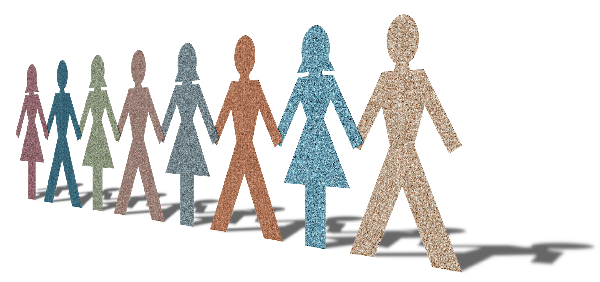 Let brotherly love                                        continue during times                                         of joy (Romans 12:15)
Let brotherly love continue during                      times of sorrow (Romans 12:15)
Let brotherly love continue during struggles with sin (Galatians 6:1-2)
[Speaker Notes: Not as easy as you think!  Our brother may not be receptive.

(Galatians 6:1-2), “Brethren, if a man is overtaken in any trespass, you who are spiritual restore such a one in a spirit of gentleness, considering yourself lest you also be tempted. 2 Bear one another’s burdens, and so fulfill the law of Christ.”

If we have cultivated brother love, they will better know of our motivations, and be more receptive!]
To Obey the Exhortation, we must…
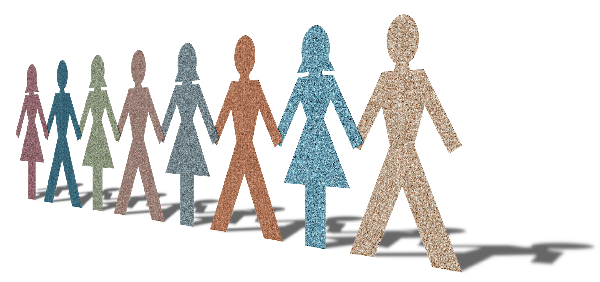 Let brotherly love                                        continue during times                                         of joy (Romans 12:15)
Let brotherly love continue during                      times of sorrow (Romans 12:15)
Let brotherly love continue during struggles with sin (Galatians 6:1-2)
Let brotherly love continue during moments of disagreement                                         (Genesis 13:8;  Philippians 4:2-3)
[Speaker Notes: (Genesis 13:8), “So Abram said to Lot, “Please let there be no strife between you and me, and between my herdsmen and your herdsmen; for we are brethren.”

(Philippians 4:2-3), “ I implore Euodia and I implore Syntyche to be of the same mind in the Lord. 3 And I urge you also, true companion, help these women who labored with me in the gospel, with Clement also, and the rest of my fellow workers, whose names are in the Book of Life.”

You – O – di – a            SIN – ti – tshee

When personal disagreements arise, overcome them through the warm affection of our shared relationship in Christ!]
Conclusion
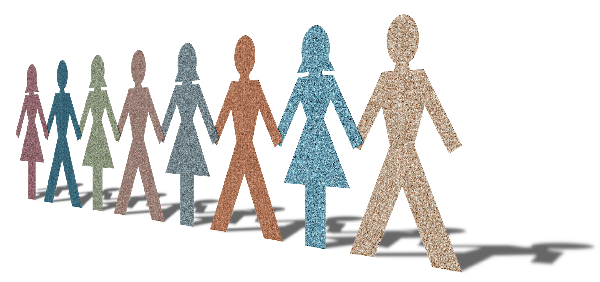 “But concerning brotherly love you have no need that I should write to you, for you yourselves are taught by God to love one another.”                                        (1 Thessalonians 4:9)
[Speaker Notes: Brotherly love grows out of the benevolent goodwill of agape: 

(1 Thessalonians 4:9), "But concerning brotherly love (philadelphia) you have no need that I should write to you, for you yourselves are taught by God to love (agapao) one another..."

May we ever and always "love as brethren" should

(1 Peter 3:8-9), “ Finally, all of you be of one mind, having compassion for one another; love as brothers, be tenderhearted, be courteous; 9 not returning evil for evil or reviling for reviling, but on the contrary blessing, knowing that you were called to this, that you may inherit a blessing.”]